From Heart to Brain:
The Secret Life of Mounjaro
Presented by: Dr. Bob Sangar
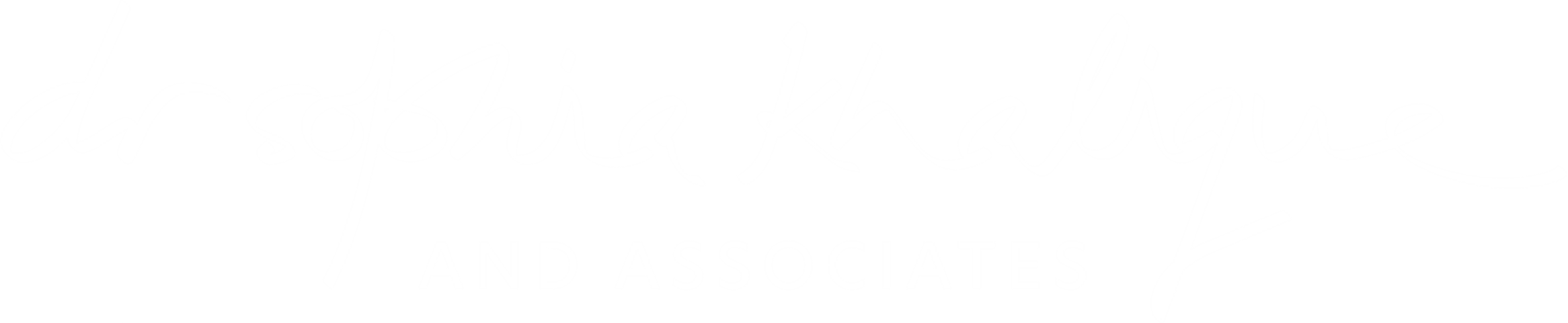 From Heart to Brain
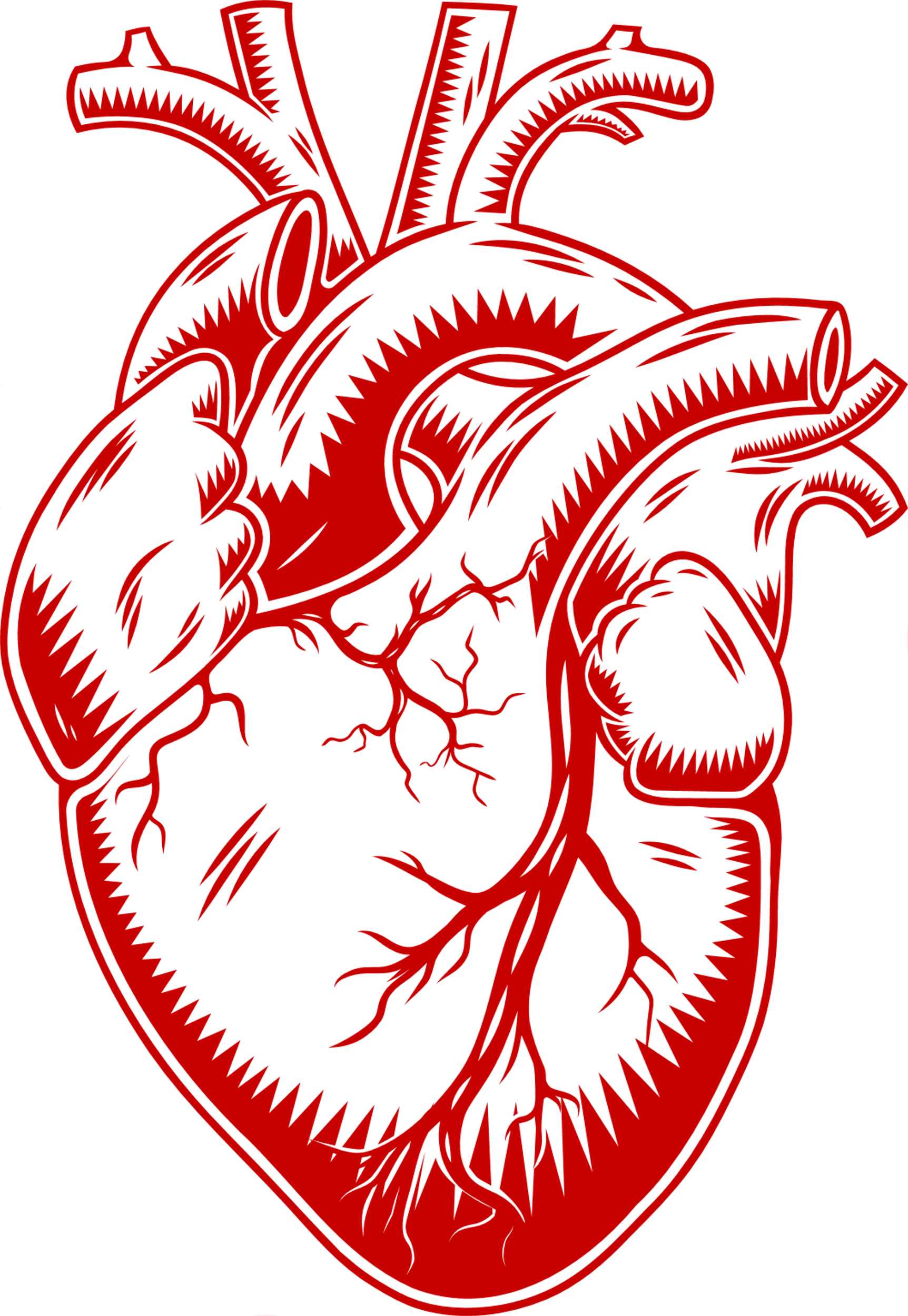 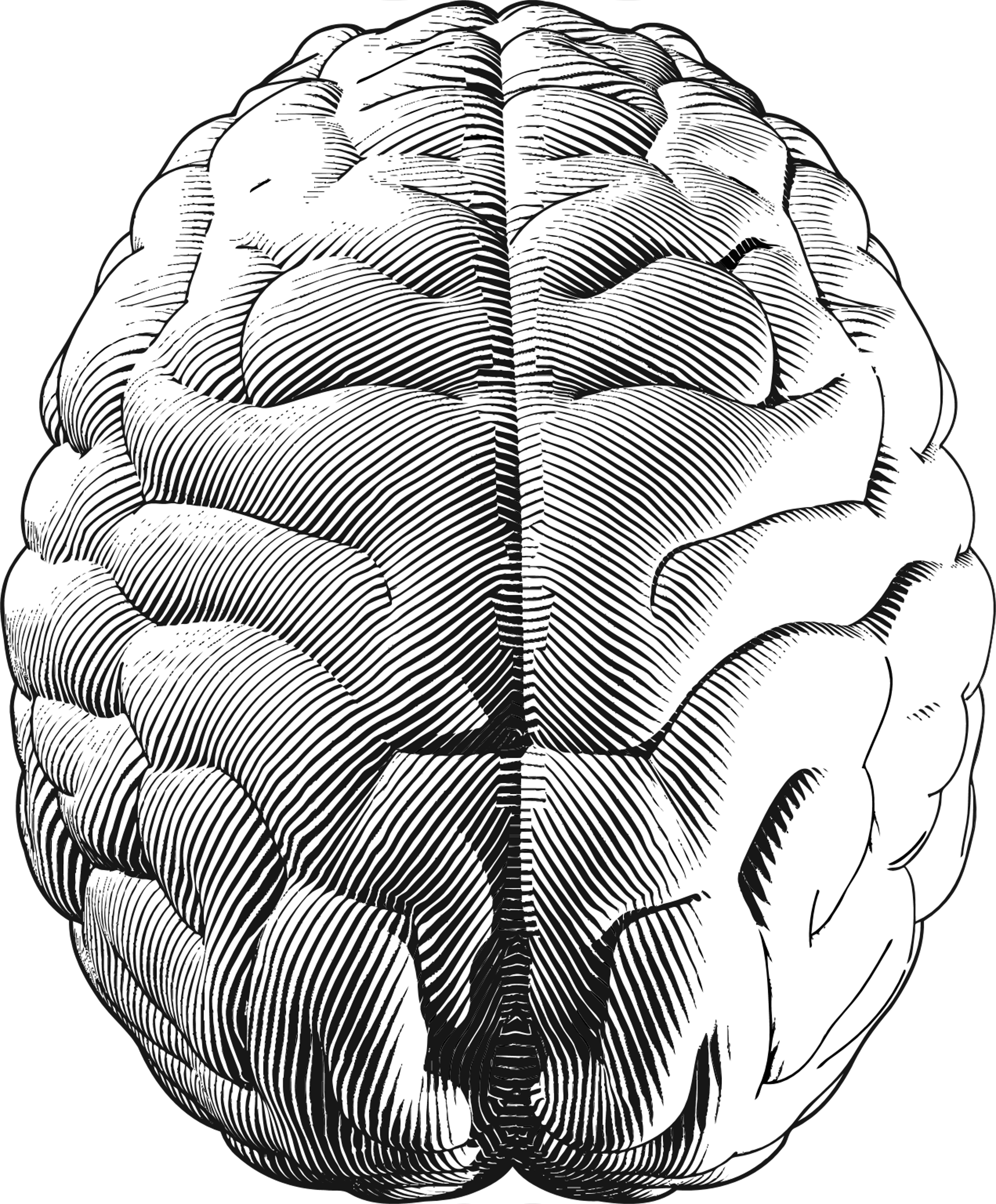 Definitions
Peptides
short chain of amino acids, typically < 50 
act as signalling molecules
Incretins
gut-derived peptides
released after eating
↑insulin secretion from pancreas
GLP-1: Glucagon-like Peptide-1
GIP: Glucose-dependent insulinotropic polypeptide
The Gila Monster
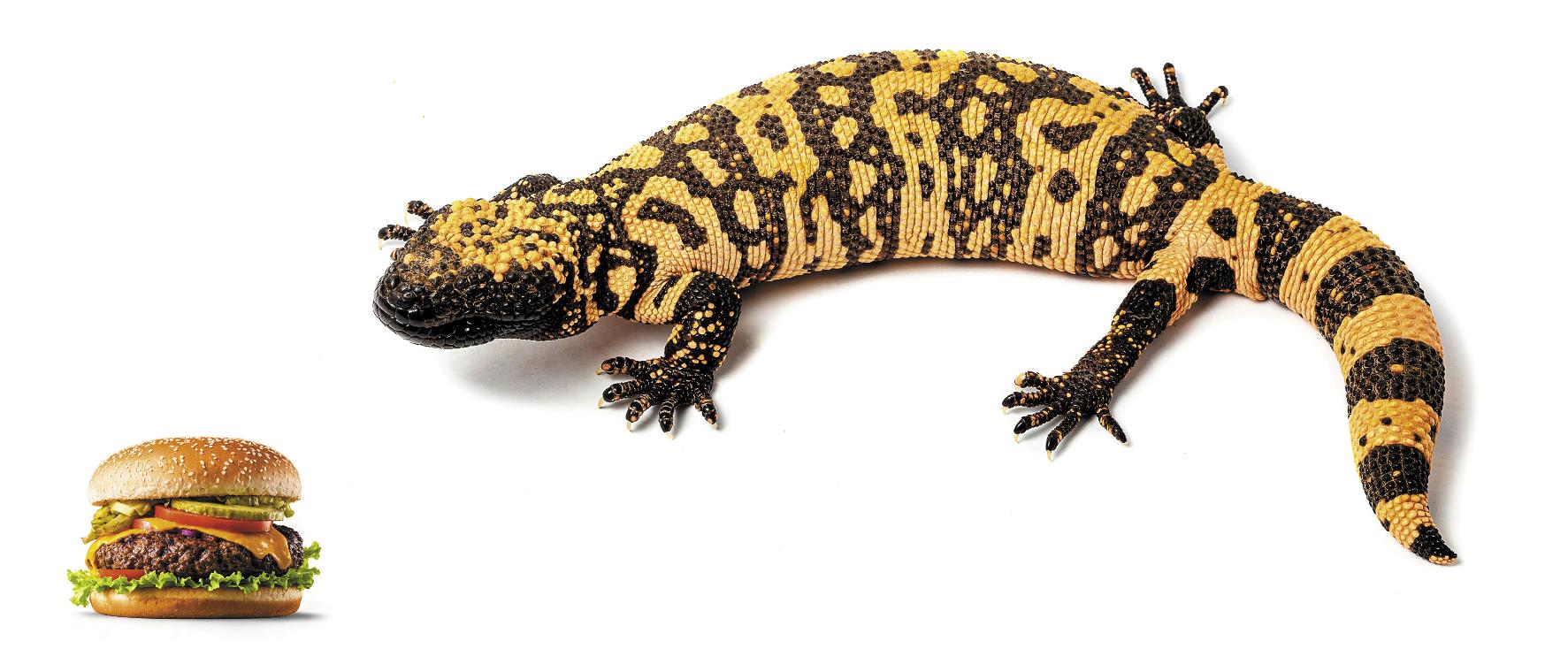 History
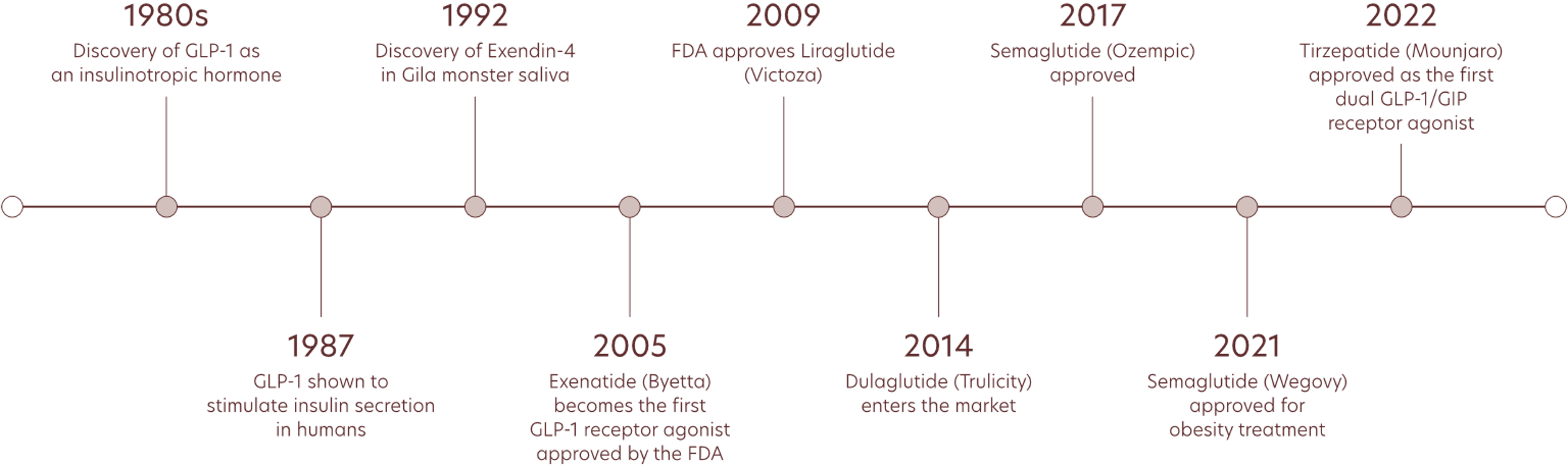 The Incretin Cast – GLP‐1 & GIP
GLP-1s: ↑ Insulin, ↓ Glucagon ↓ Appetite
Exenatide
Liraglutide
Dulaglutide
Semaglutide - Ozempic / Wegovy
GIPs: ↑ Insulin secretion, alter fat metabolism
GLP-1 + GIP: Tirzepatide – Mounjaro
GLP-1 + GIP + GCGR (glucagon): Retatrutide  - Phase 3 trials
The Double Agent: GLP-1
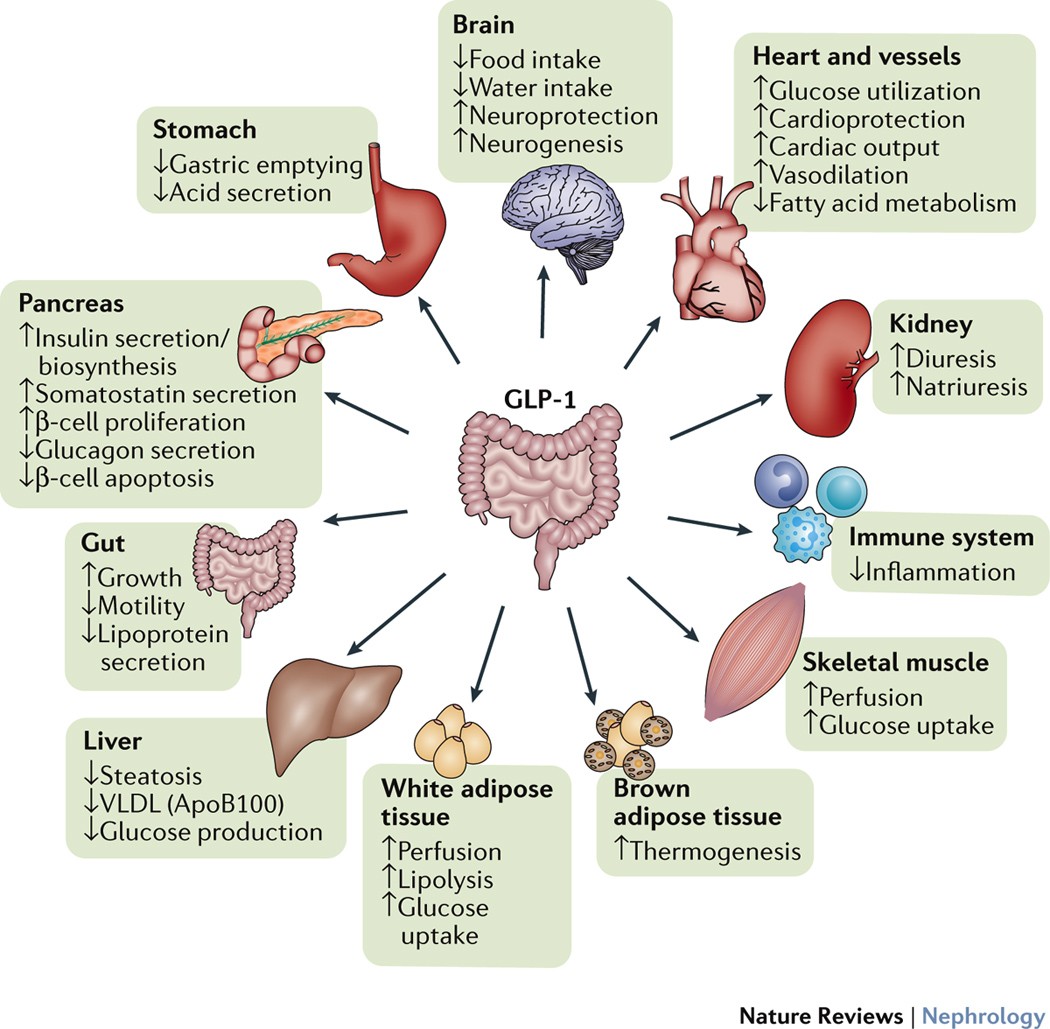 GLP-1 vs GIP
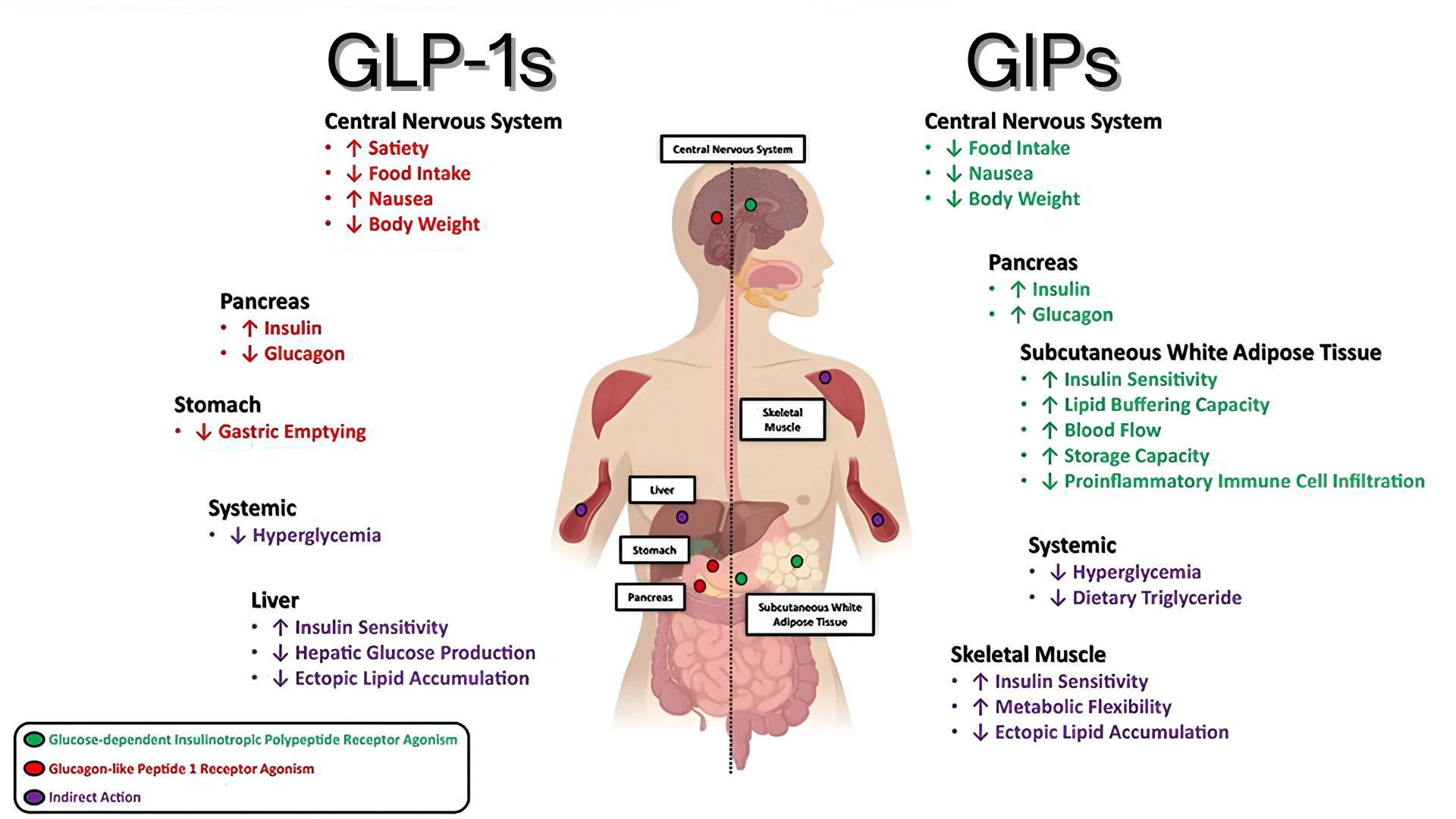 Cardiovascular Triumph – More than Glucose
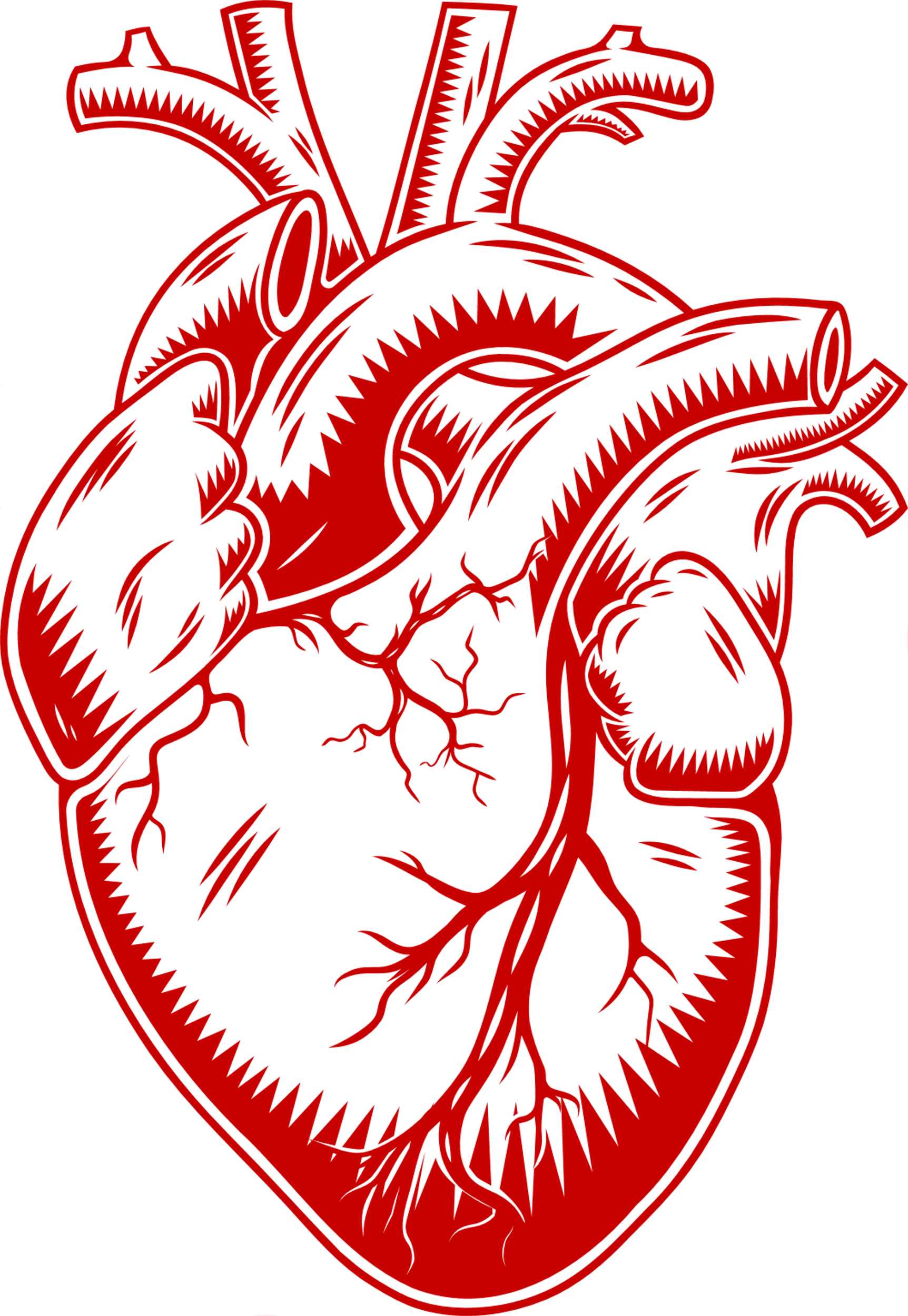 13-26% MACE reduction vs placebo
Patients with optimal Rx e.g statins, ACE
Could it be just the weight loss?
LEADER & SUSTAIN-6: MACE reduction appeared early & before major weight loss
Renal Protection
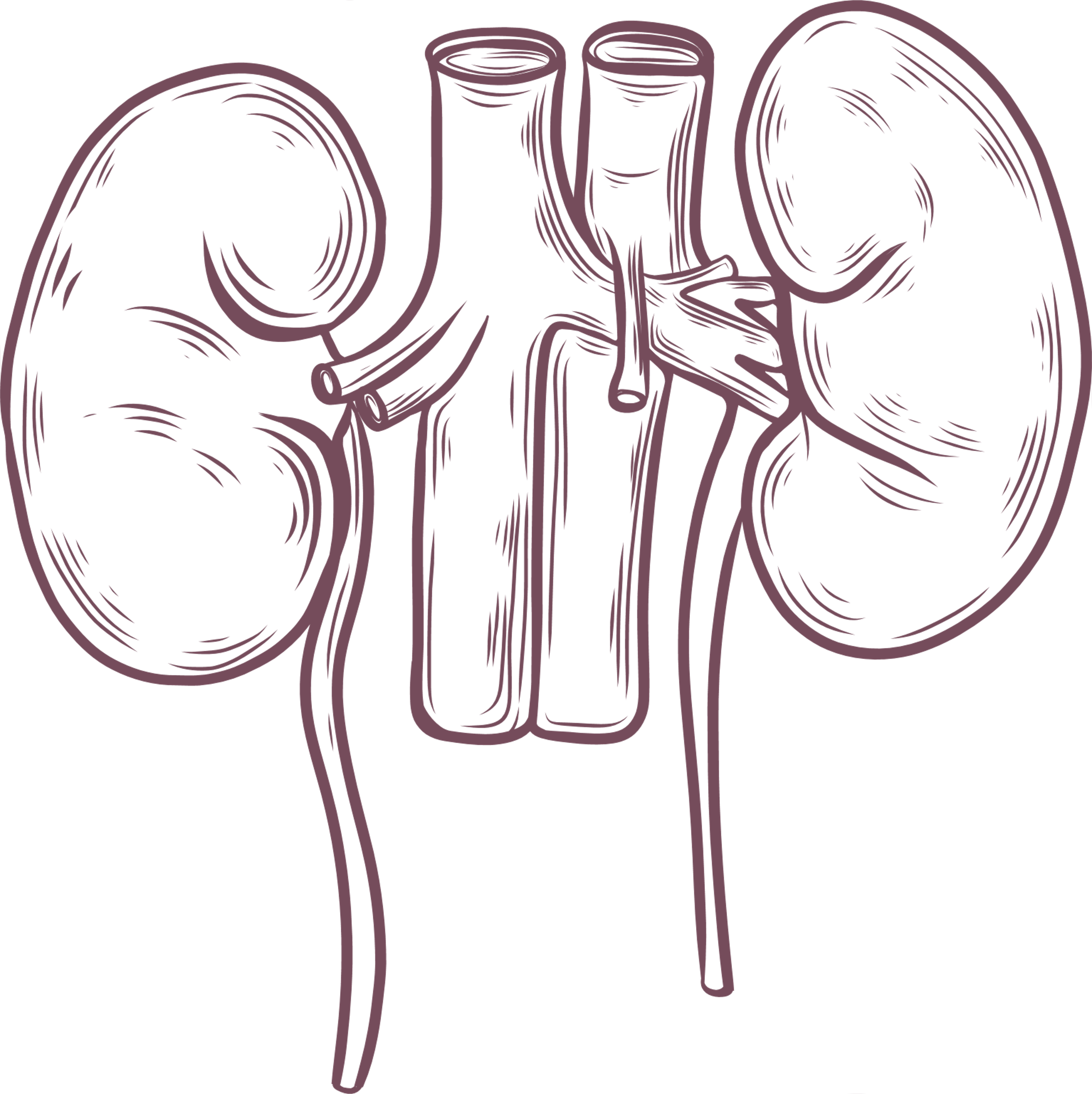 Reduced progression of diabetic nephropathy (24% risk reduction in composite renal outcomes)(NEJM 2024)
Slower albuminuria rise, stable GFR
Potential direct anti-fibrotic effect(Zhang Y, Front Pharmacol. 2021)
Semaglutide, CKD and Type 2 Diabetes
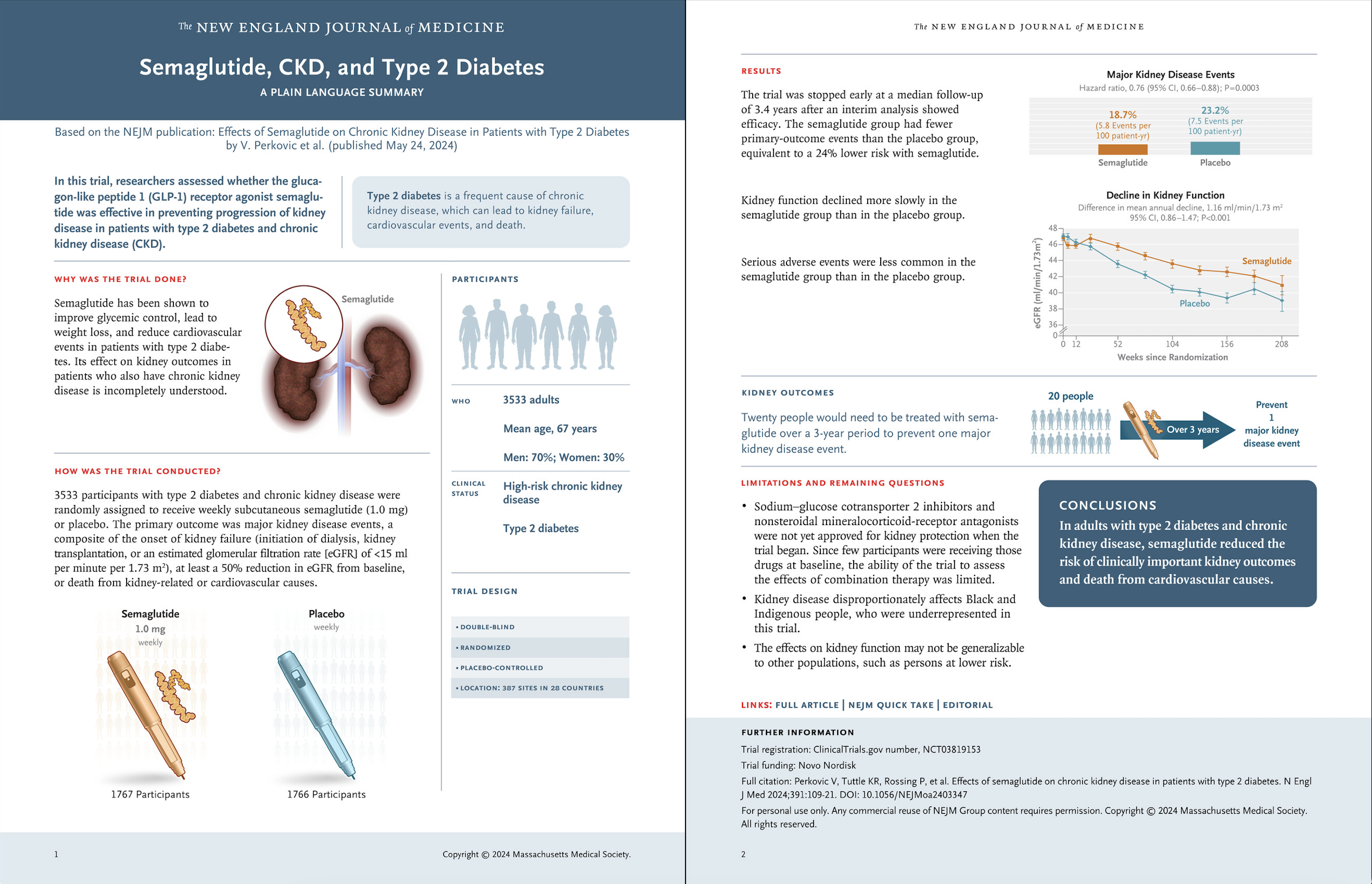 FLOW Study – 2024
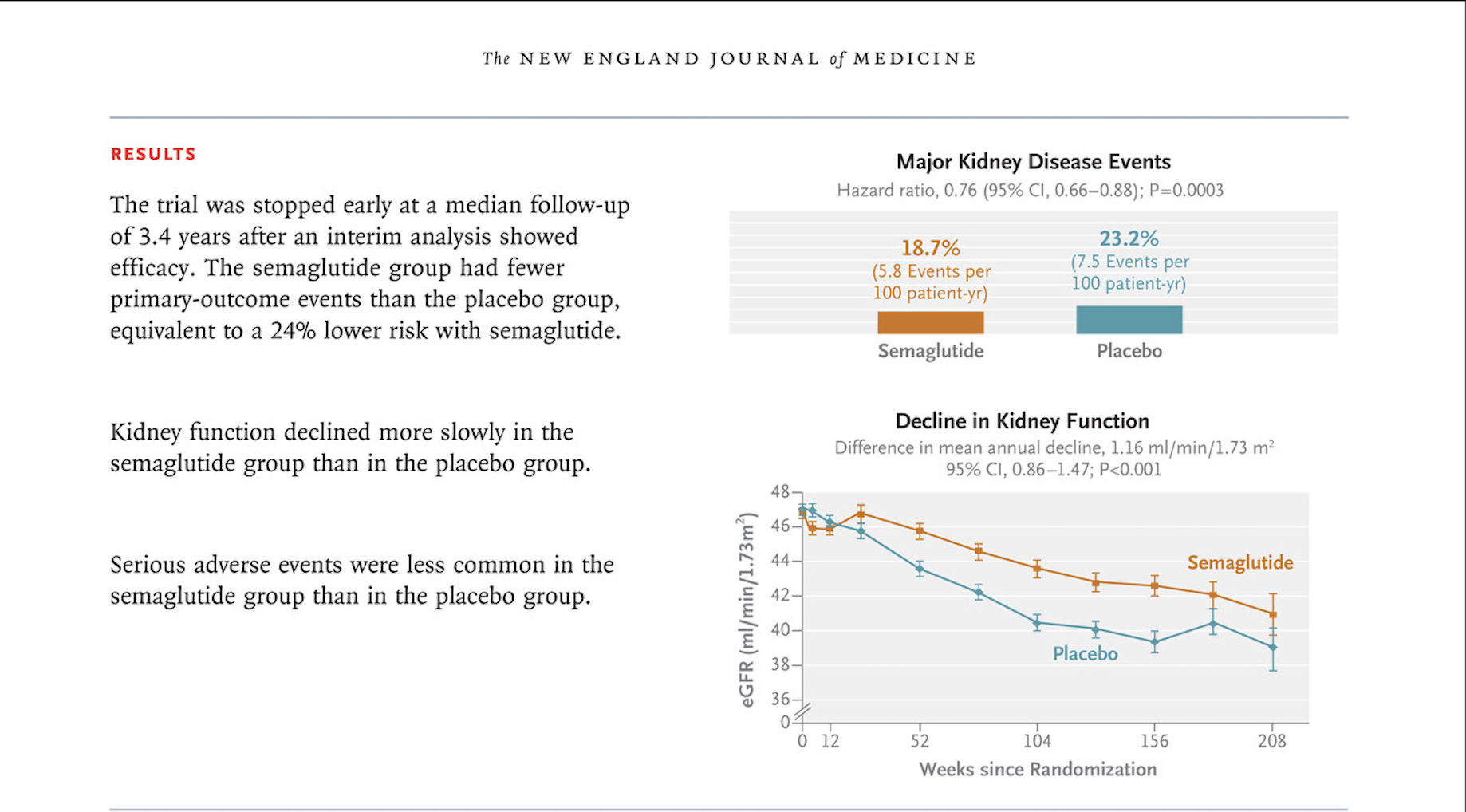 Brain Benefits – Potential Neuroprotection
Neuroprotective in animal models: Reduced amyloid/tau in AD mice(McClean et al., J Neurosci 2011)
Parkinson’s disease trials (Exenatide) show possible motor improvement (Aviles-Olmos et al., J Clin Invest 2013)
Early data on mood/cognition in T2D patients (modest but intriguing)
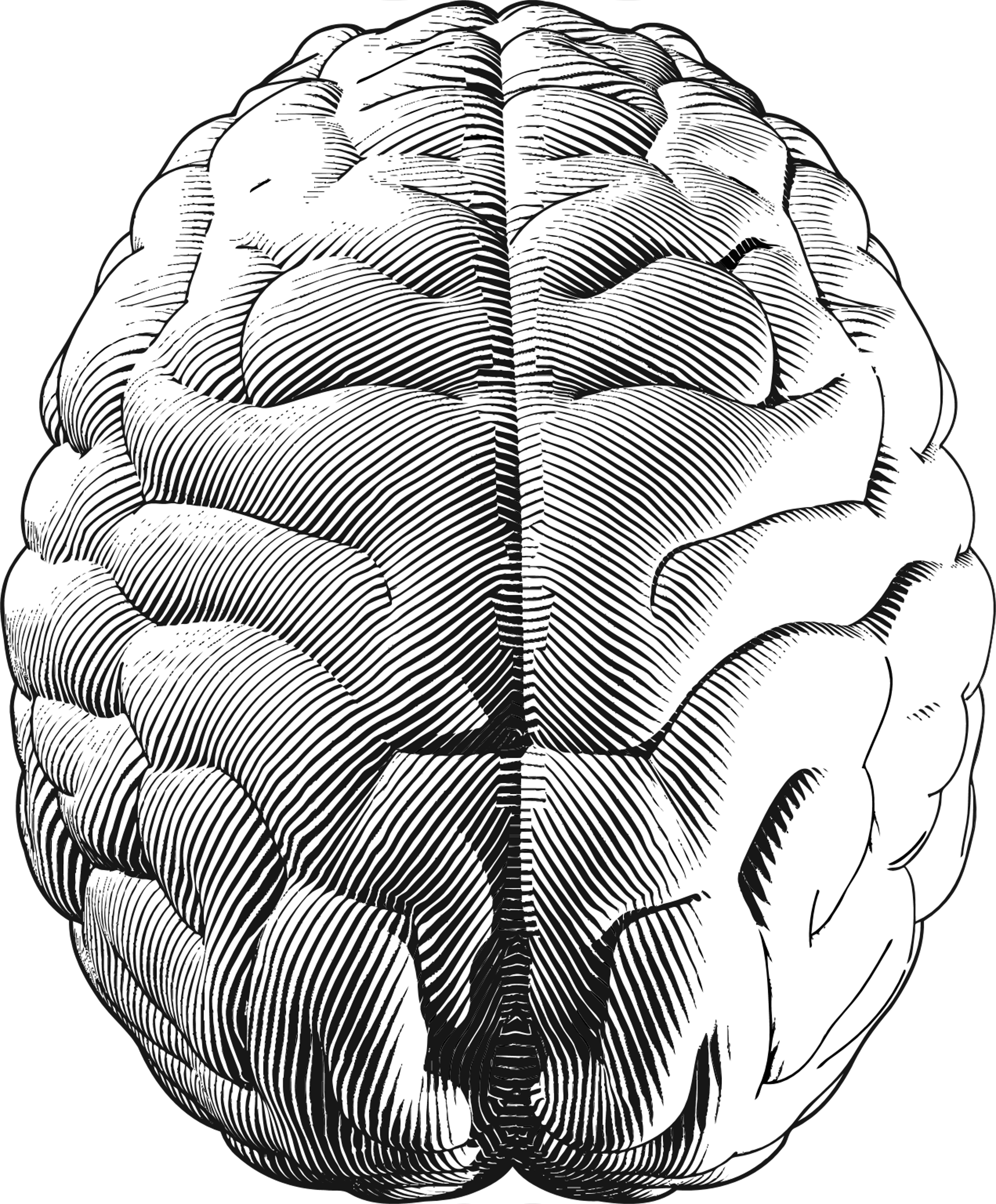 Liver Health – NASH / NAFLD / MASLD
↓ Liver fat by ~8%; semaglutide/liraglutide improve NASH in trials
Tirzepatide may go further – ↓ inflammation, ↓ steatosis
Mechanism: anti-lipogenic, insulin-sensitising, anti-fibrotic
Histology: better ballooning, inflammation, enzymes
Awaiting long-term data on fibrosis reversal for full adoption
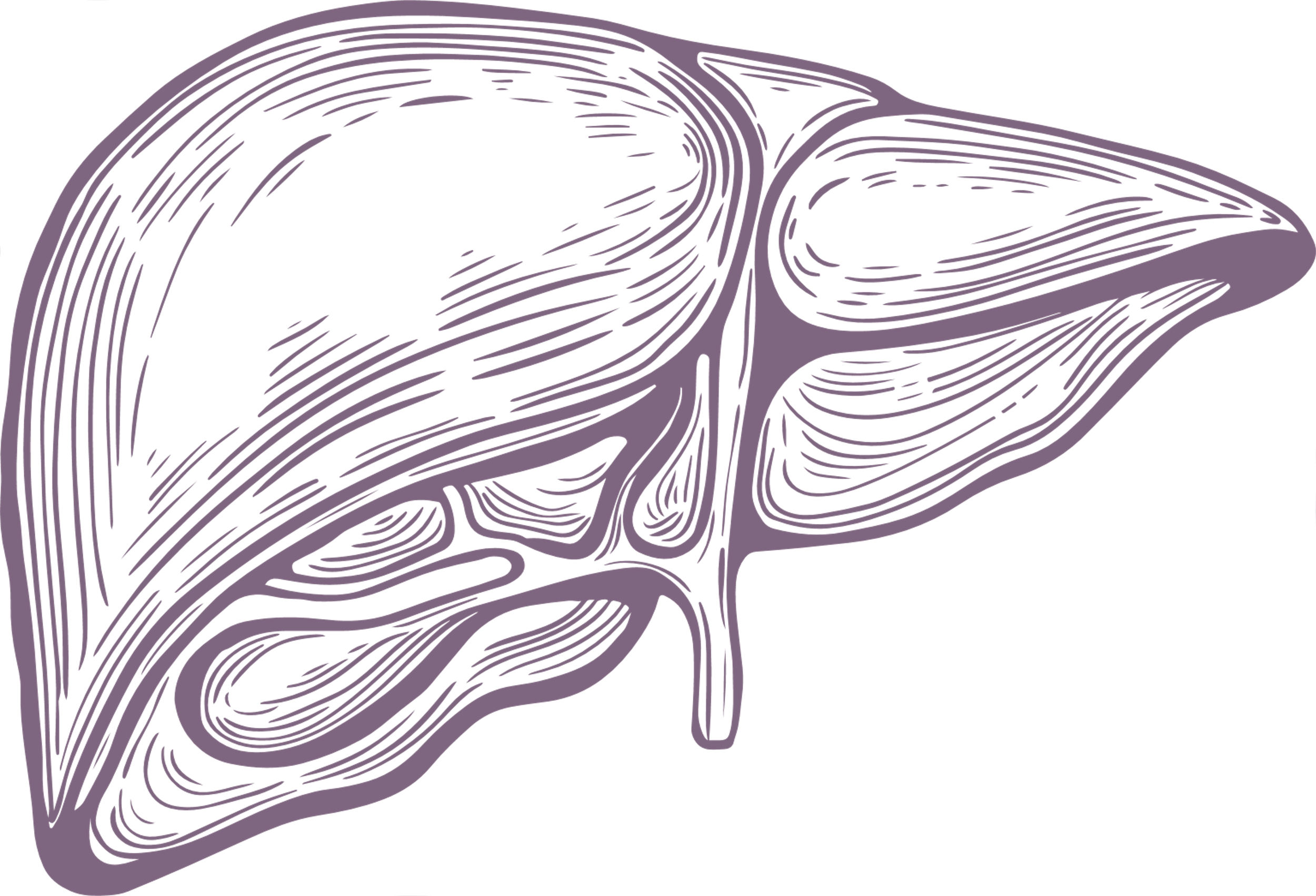 GLP-1 Therapies for NASH Treatment
Semaglutide & Liraglutide RCTs: improved NASH in certain patients
Tirzepatide: Greater impact on liver fat & inflammation
Survodutide: Phase 2 trial in MASLD showed reduced fibrosis (NEJM)
Hidden Gems – Bone, Retina, & More
Bone Health: Meta-analysis, long-term GLP-1 RA linked to ↓fracture risk.(Cheng et al, 2019)
Retinal Disease: Reduced rate of exudative & non-exudative AMD(Allan et al, 2025)
Gut Microbiome: Studies show increased Akkermansia, ↑barrier function, ↓Insulin resistance, ↓ Cholesterol(Zhang Q, Appl Microbiol Biotechnol 2020)
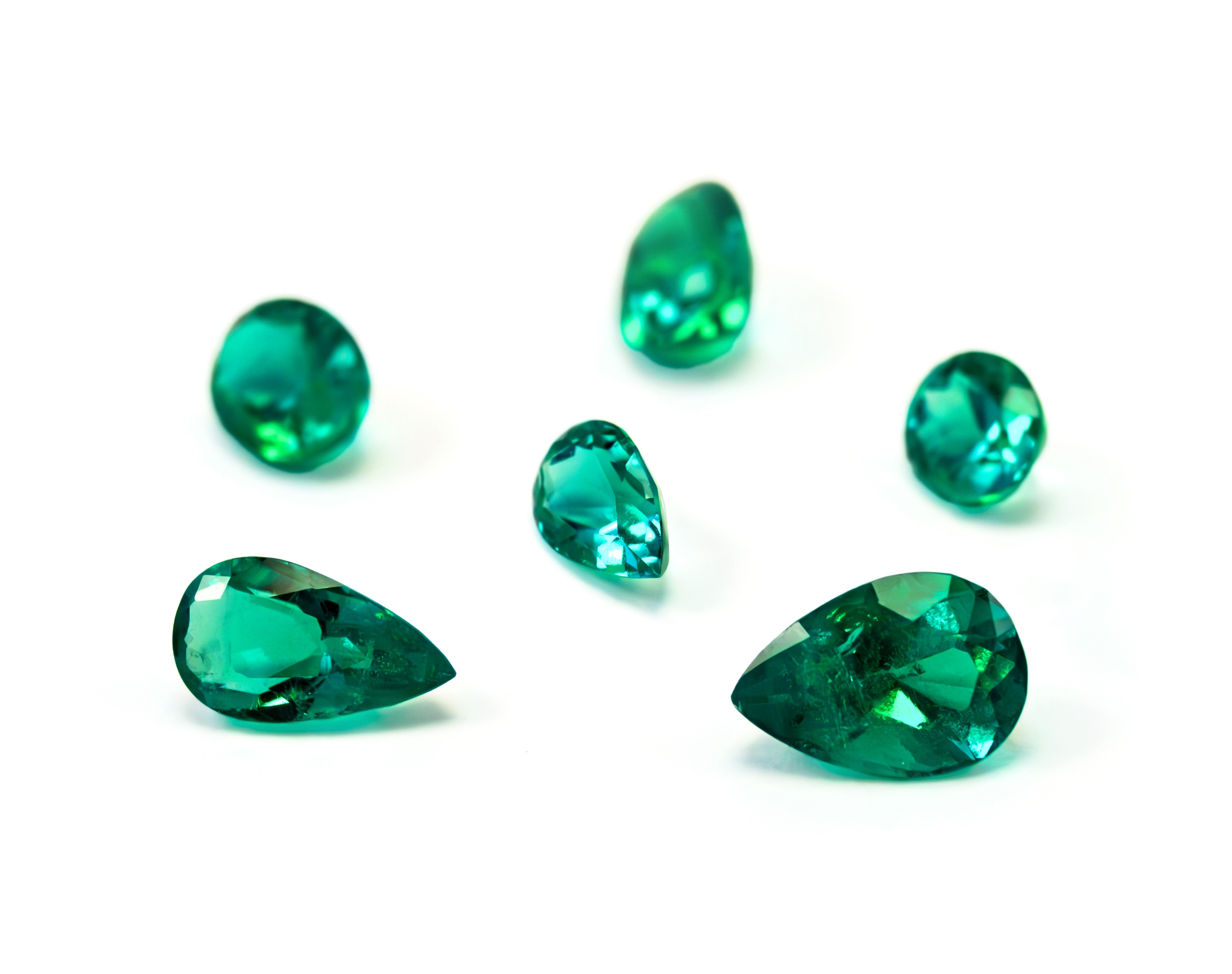 Mental Health Benefits
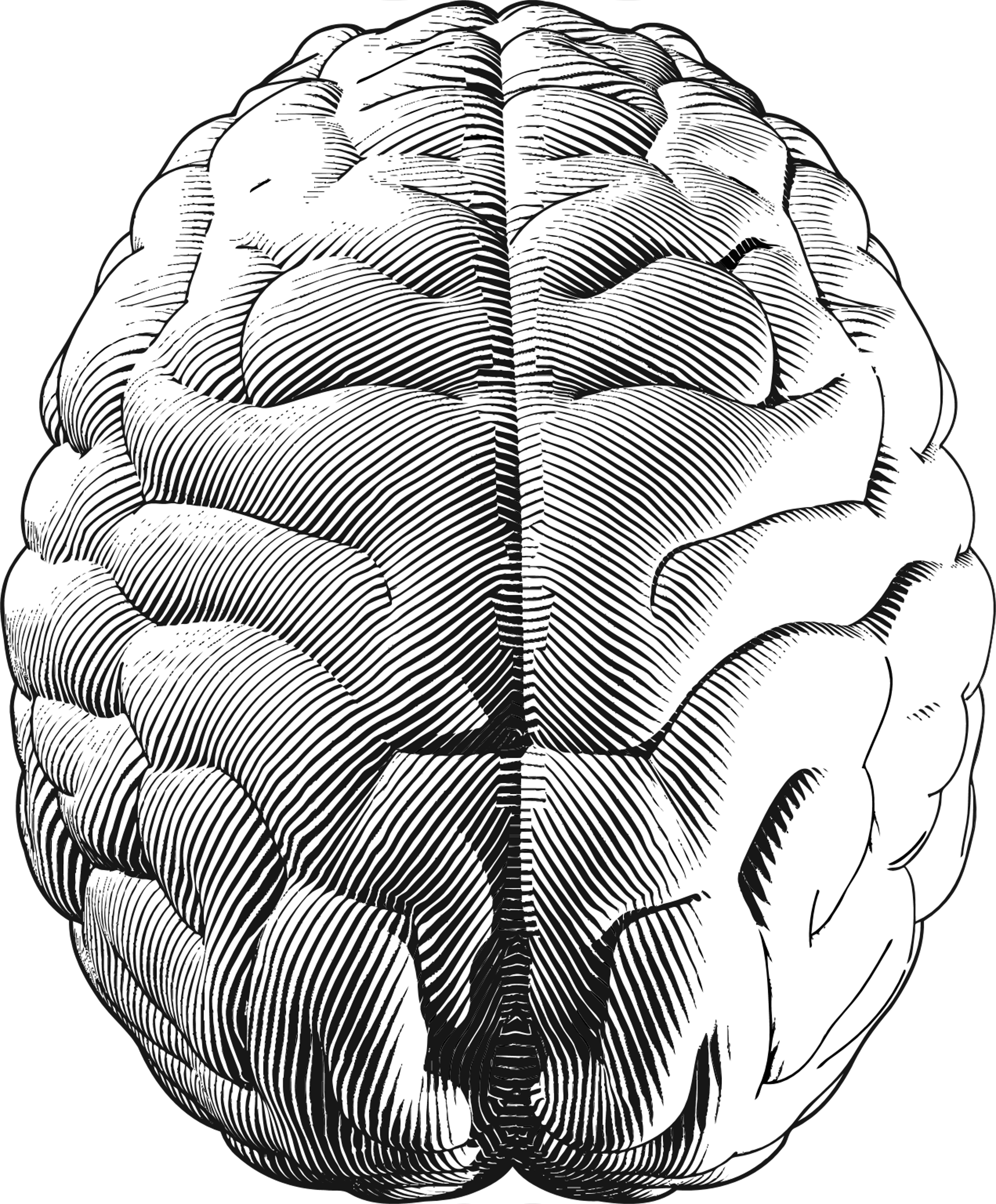 COGNITIVE IMPAIRMENT
SUBSTANCE-USE DISORDERS
PSYCHOTIC DISORDERS
MOOD & ANXIETY DISORDERS
Mental Health Evidence
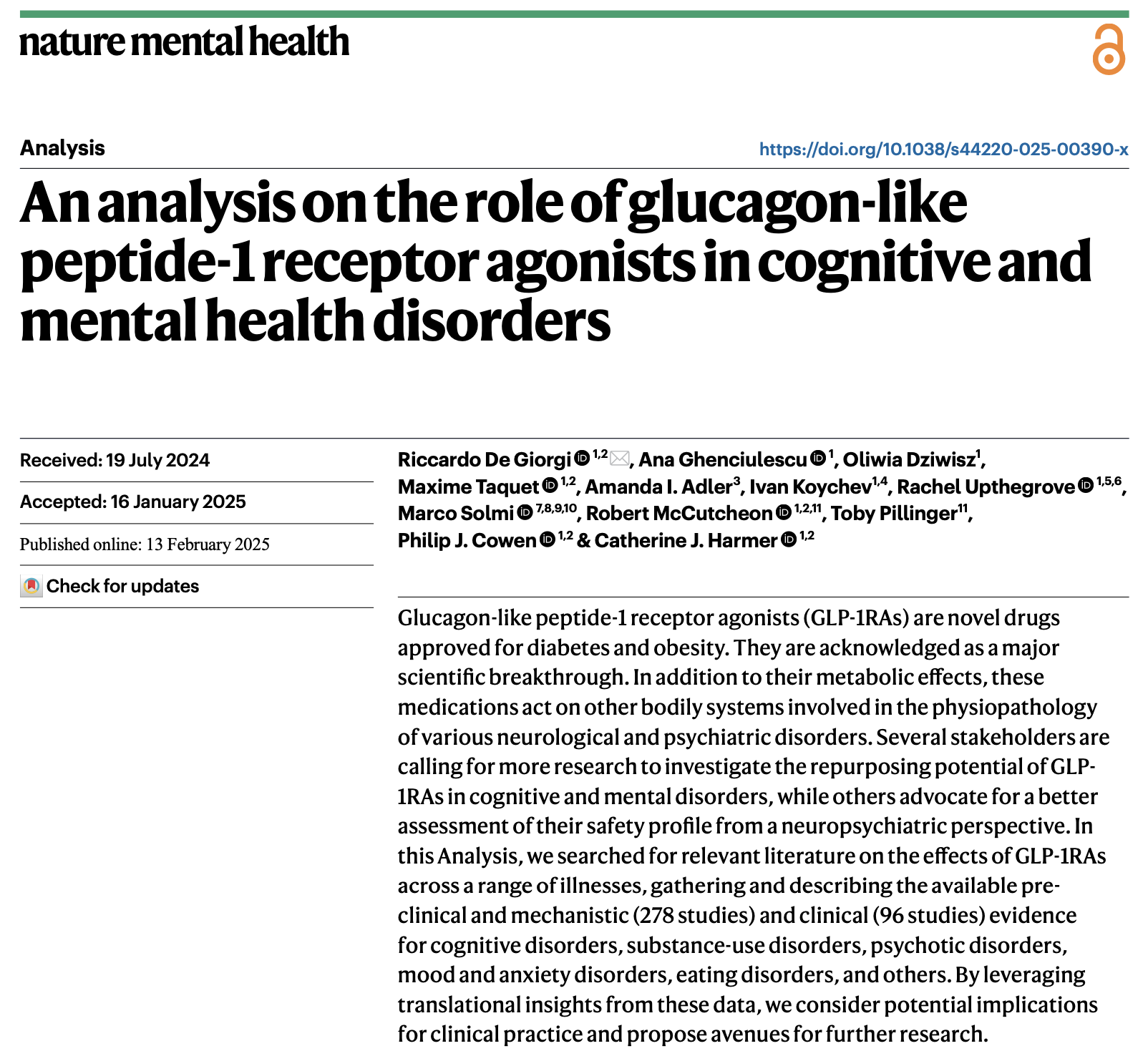 Mental Health - Mechanisms
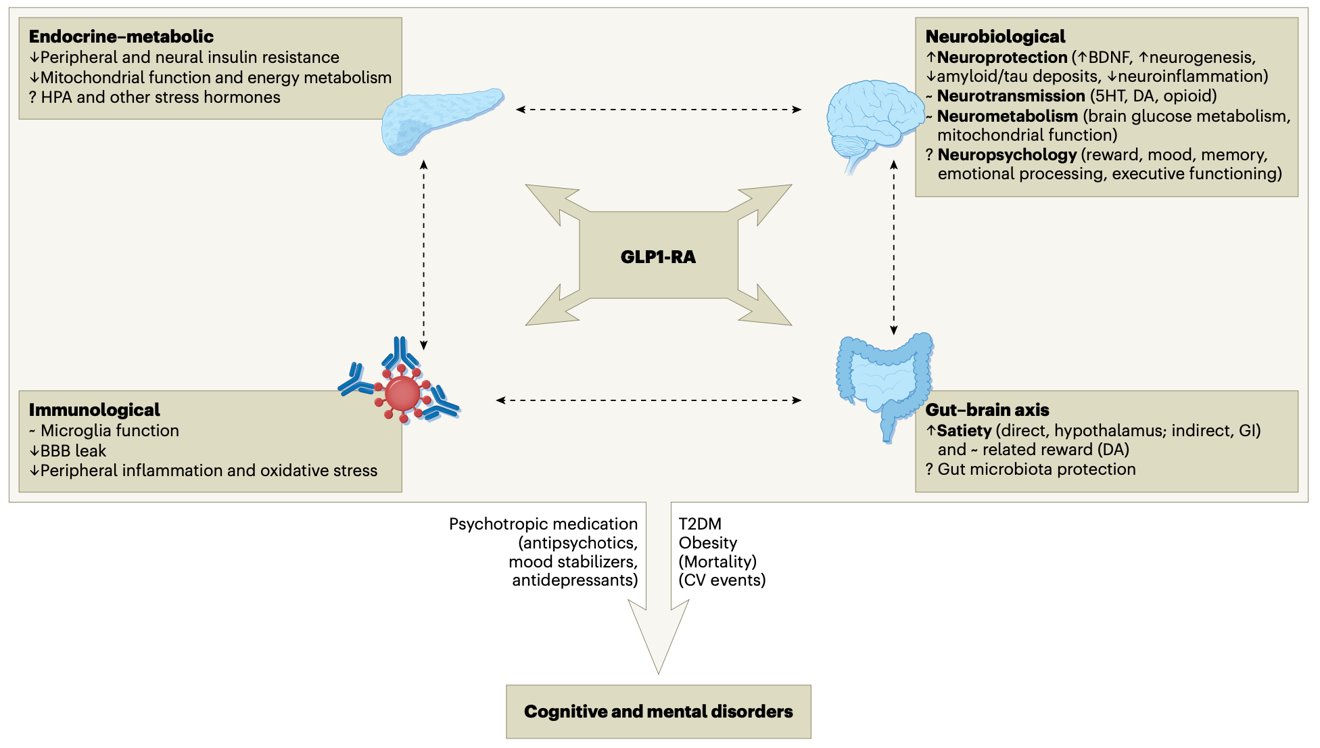 Clinical Studies of GLP-1RAs: Table 1
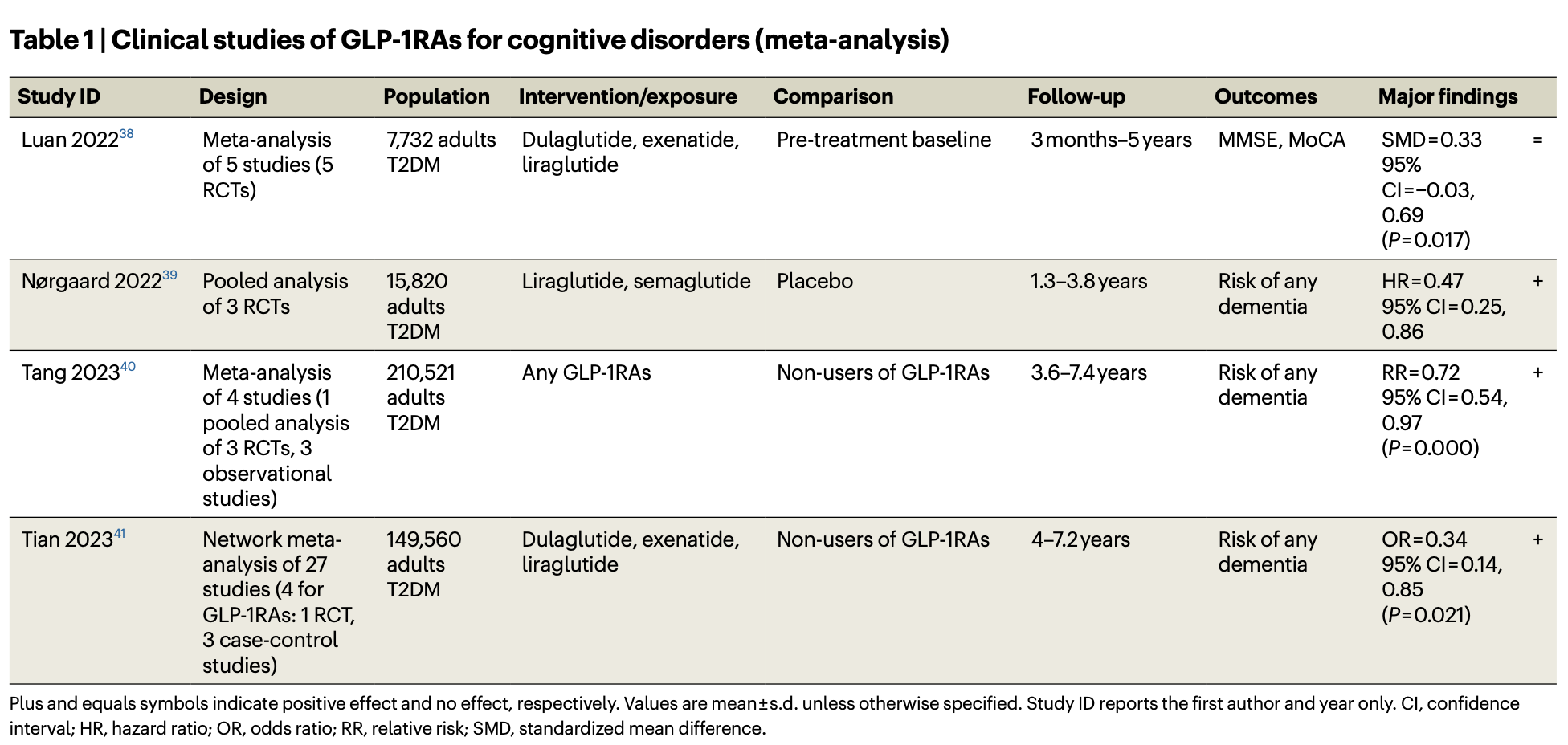 Clinical Studies of GLP-1RAs: Table 2
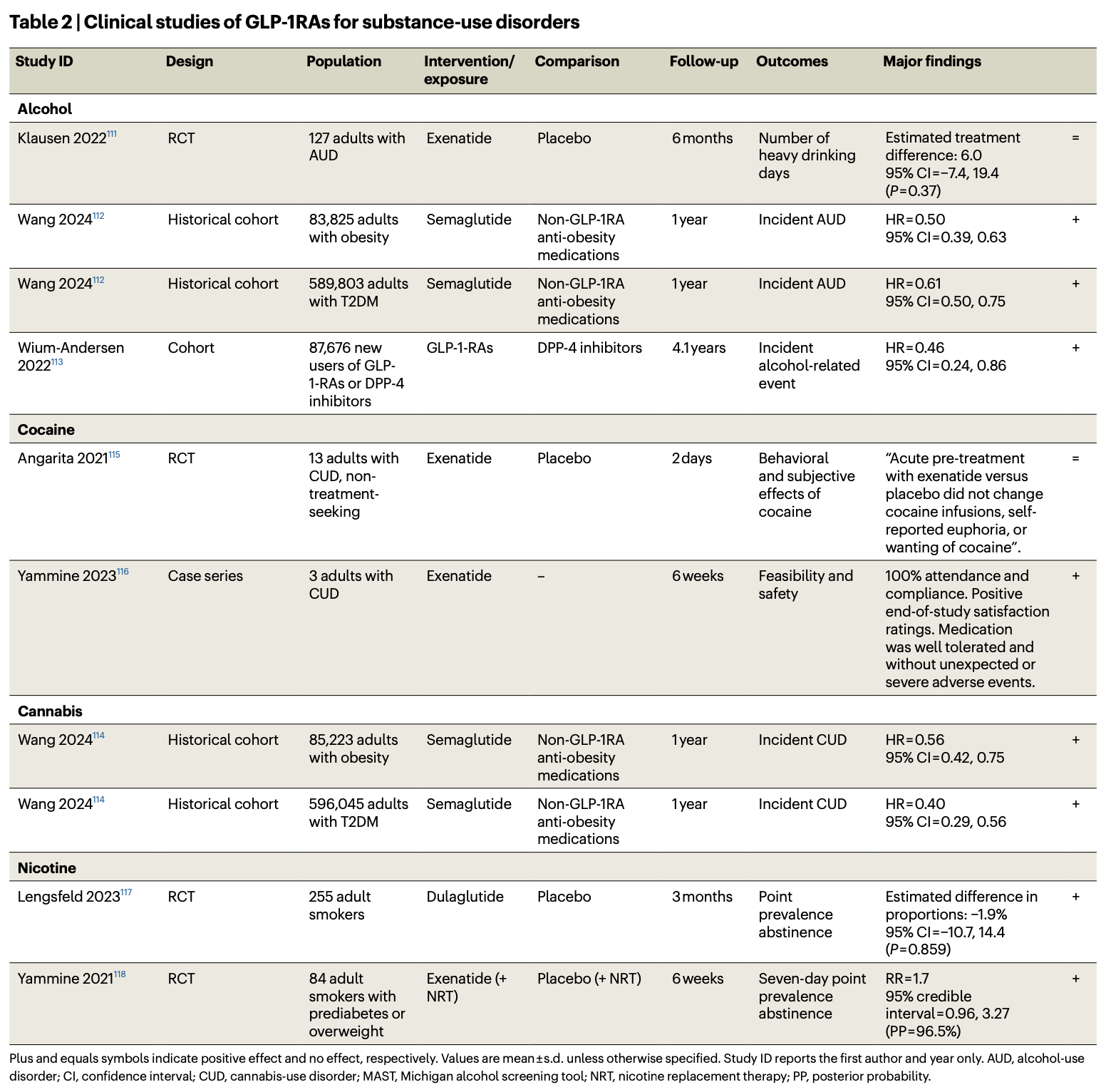 Conclusion
Trials confirm CV & renal benefits; emerging data show promise for liver, brain, bone…
GLP-1 & GIP peptides are multi-organ protectors, not just sugar/weight fixers
Tirzepatide (& Retatrutide) will push these boundaries even further (pending final outcome data)
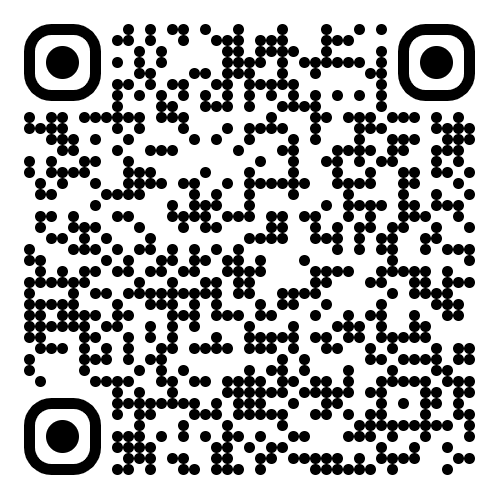